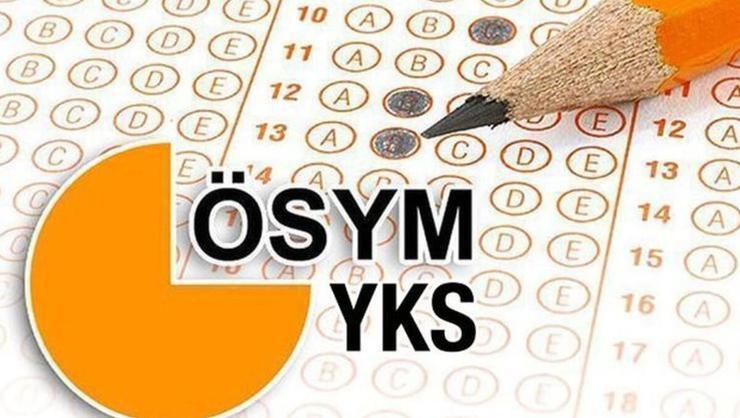 Fatih Sultan Mehmet Mah. Mimar Sinan Cad. No:21 Merkez/NEVŞEHİR
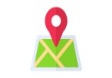 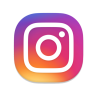 nevsehirram
SINAVLARDA 
BAŞARILI OLMA STRATEJİLERİ
(ÖĞRENCİLERE YÖNELİK)
@NevsehirRam
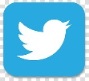 Nevşehir Ram
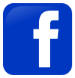 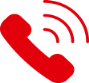 0384 213 05 59
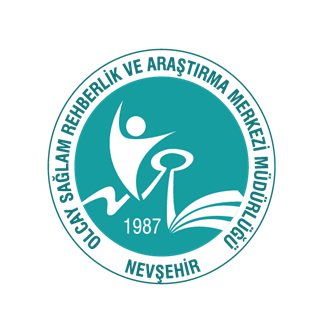 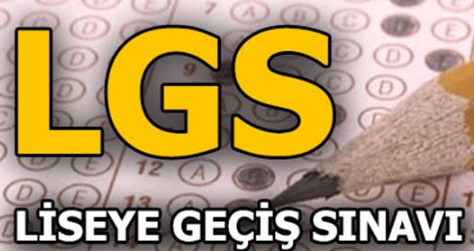 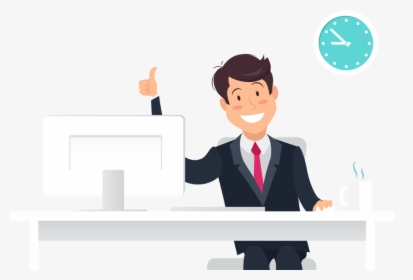 SINAVLARDA BAŞARILI OLMA STRATEJİLERİ-SON BİR AY
Sık sık deneme sınavlarına katılın.

Hatırlamakta güçlük çektiğiniz ya da kendinizi eksik hissettiğiniz konuları tespit ederek bu konulara çalışın.

En az son beş yılda uygulanan sınav sorularını (sınav süresi kadar süre tutarak) çözün.

Ders aralarında düzenli bedensel egzersizlere yer verin.

Sakatlanmayla veya hastalanmayla sonuçlanabilecek aktivitelerden uzak durun.
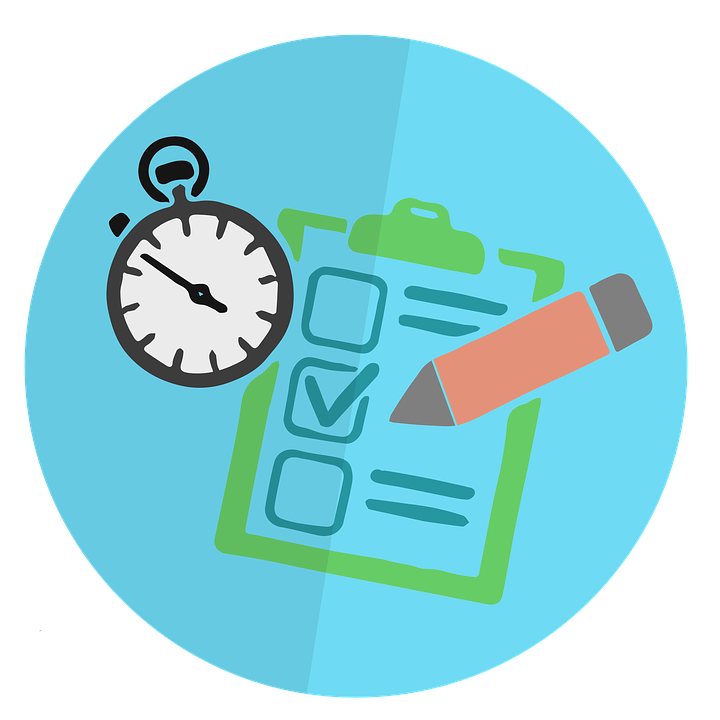 SINAVLARDA BAŞARILI OLMA STRATEJİLERİ-SON BİR AY
Sağlık sorularınız varsa tedavi olun.

Sınavlarınızın sonuçlarını olumsuz etkileyecek derecede sınav kaygısı yaşıyorsanız Rehber Öğretmeninizle görüşün.

Gerek duyuyorsanız ders çalışma saatlerinizi arttırın.

Dinlenme, eğlenme ve sosyal etkinlikler için haftanın belirli gün ve saatlerini belirleyin.

Bir sınav programı uygulamaya başlayın. Hangi testten başlanacak, her teste ne kadar süre ayrılacak vs…
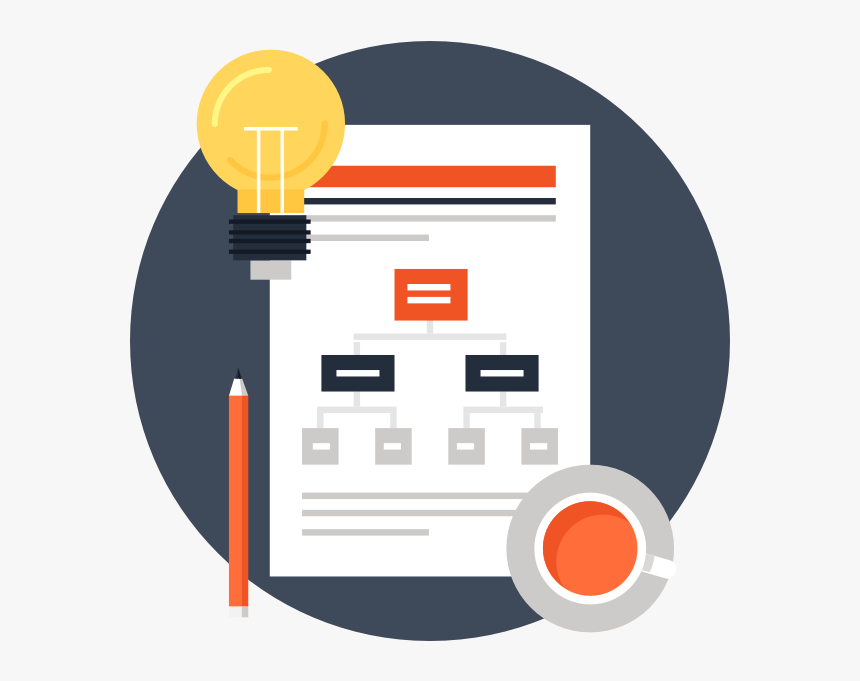 SINAVLARDA BAŞARILI OLMA STRATEJİLERİ-SON BİR AY
Sınava son bir ay kala konularınızı 
bir an önce bitirip soru çözümüne 
ağırlık vermeniz gerekmektedir, 
konular bitmişse artık bundan 
sonra sorular üzerinden kendinizi 
geliştirin.

Evde yapacağınız deneme 
sınavlarını gerçek sınavın provası 
olarak değerlendirin. Eğer zamanın 
yetişmemesiyle ilgili sıkıntınız varsa 
deneme sınavlarında bu sorununuzu çözmeye çalışın.
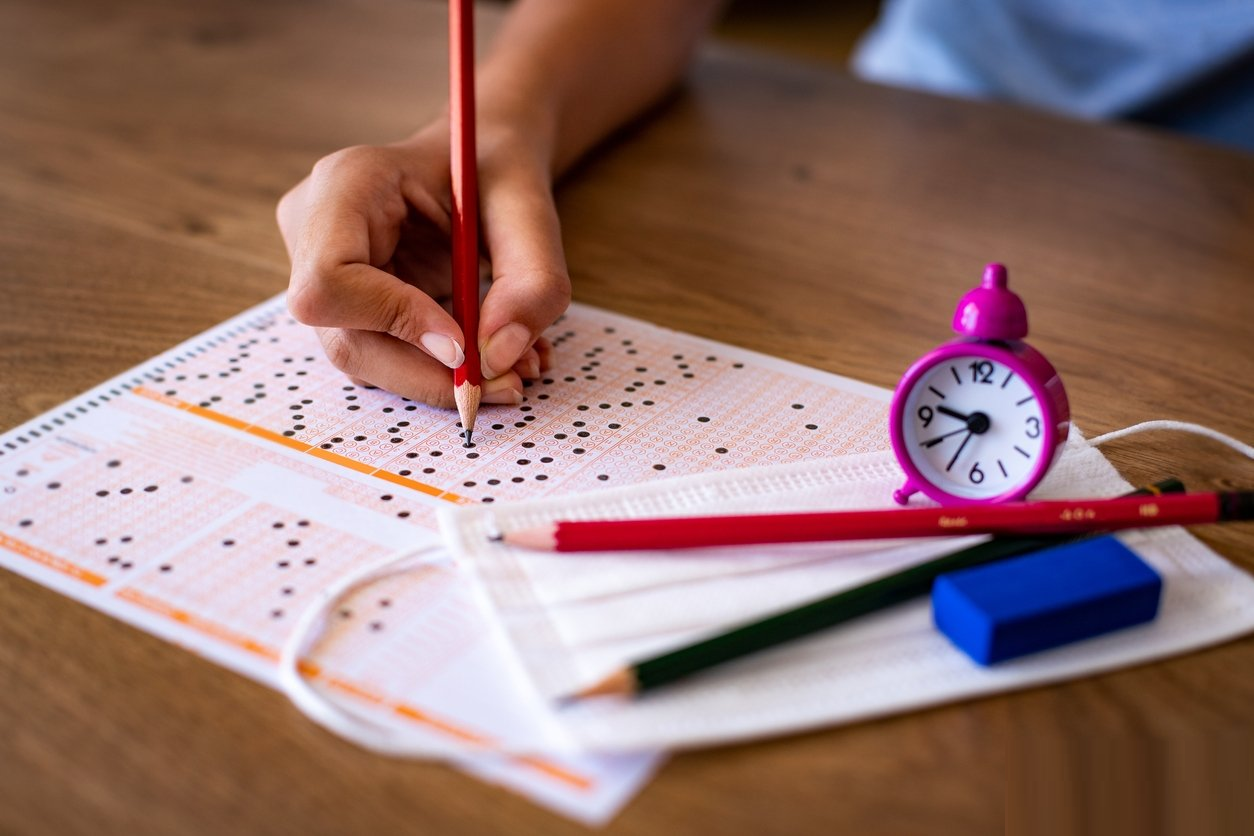 SINAVLARDA BAŞARILI OLMA STRATEJİLERİ-SON BİR AY
Aynı konuyu defalarca konu anlatımlı kitaplardan okumanın mantıklı tarafı yok; bu olay aynı hikayeyi değişik kitaplardan defalarca okumaya benzer.

Şubat sonuna kadar konularınızı bitirmeyi hedeflemelisiniz. Unutmayın ki her bitiremediğiniz konu sınavda sizin için stres sebebi olacaktır.

Mümkünse Mart ayında soru bankalarıyla genel bir tarama yapın, konularda eksiklerinizi tespit edin, bu eksikliklerinizi gidermek için konu tekrarlarınızı yapın.
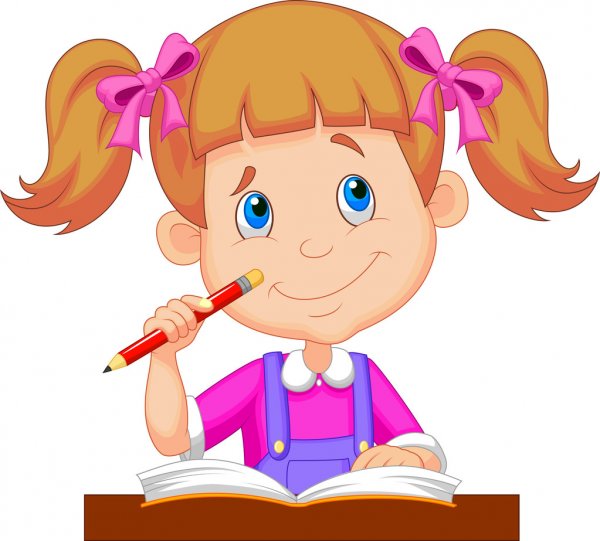 SINAVLARDA BAŞARILI OLMA STRATEJİLERİ-SON BİR AY
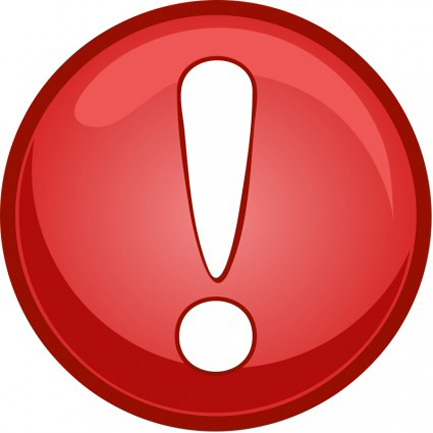 Sınava girerken nüfus cüzdanınızda son iki yıl içinde çekilmiş bir fotoğrafınız ve T.C. Kimlik Numaranız bulunmalı; üzerinde, salon görevlisi tarafından kolaylıkla görülebilecek soğuk damga, son iki yıl içinde çekilmiş bir fotoğraf veya T.C. Kimlik Numarası bulunmayan nüfus cüzdanı kabul edilmeyeceği için, gerekiyorsa nüfus cüzdanınızı yenilemeyi unutmayın!
SINAVLARDA BAŞARILI OLMA STRATEJİLERİ-SON BİR HAFTA
Sağlığınızı bozucu aktivitelerden, fiziki efor harcatan, yorgunluk veren aktivitelerden kaçının.

Yemek ve uyku saatlerinizden fedakarlık yapmanızı gerektirecek aşırı yoğun bir ders çalışma programı uygulamayın.

Olumsuz düşünceler karamsarlığa ve yorgunluğa neden olduğundan, olumsuz düşüncelerden uzak durun.
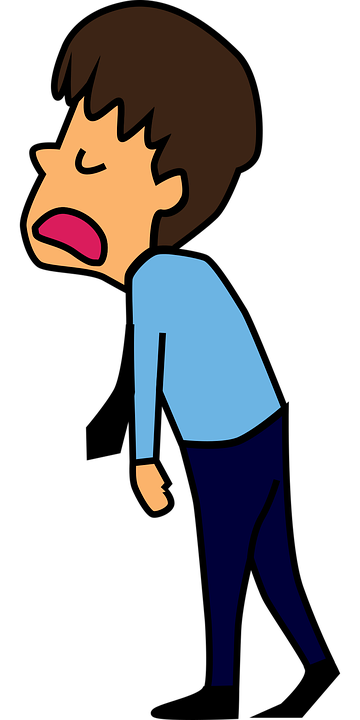 SINAVLARDA BAŞARILI OLMA STRATEJİLERİ-SON BİR HAFTA
Sürekli sınav ve sınav sonucu ile ilgili konuşmalardan uzak durun.

Sürekli daha önceki başarı ve başarısızlıklarınız hakkında konuşmaktan kaçının.

Belli konuların son tekrarlarını yapın.

Bu dönemde de sosyal faaliyetleri sürdürün.

Son iki gün ders çalışmayın.

Sınava girilecek merkeze mutlaka gidin. Arabayla gidecekseniz, çevredeki otopark imkanlarını araştırın, otobüsle gidecekseniz otobüs duraklarını öğrenin.

Mümkünse sınavda oturacağınız sıraya oturun.
SINAVLARDA BAŞARILI OLMA STRATEJİLERİ-SON BİR HAFTA
Sınav programını kesinleştirerek sınava daha önce uyguladığınız bir sınav stratejisiyle gidin. Hangi testten başlanacak, her teste ne kadar süre ayrılacak vs…

Sınav hakkında olumsuz düşünce ve sohbetlerden uzak durun.

Sizi sinirlendirecek, moralinizi bozacak kişi ve ortamlardan uzak durun.

Gerilim ve korku filmleri seyretmeyin.

Gürültüden uzak açık havada yürüyüşler yapın.

Uyku düzeninizi oturtmaya çalışın, erken yatmaya ve sabah erken kalkmaya özen gösterin.

Aynı saatte yatmaya ve aynı saatte kalkmaya dikkat edin. Uykunuzun sekiz saat olmasına dikkat edin.
SINAVLARDA BAŞARILI OLMA STRATEJİLERİ- BİR GÜN ÖNCE
Artık bitti, kesinlikle ders çalışmayı bırakın.

Bütün defter ve kitaplarınızı etraftan toplayın ve görünmez bir yere kaldırın.

Çünkü sınava bir gün kala çözdüğünüz bir deneme sınavının sonuçlarının kötü çıkması moralinizi bozabilir ve sınava giderken kafanızda kötü geçen deneme sınavının sonucu kalabilir.

Ailenizle sınavla ilgili konuşmamaya dikkat edin, yapılan araştırmalar öğrencilerdeki sınav stresinin çoğunun ailelerin yanlış iletişimlerinden kaynaklandığıdır.

Sınavla ilgili programları, haberleri kısaca sizde stres yaratacak hiçbir şey seyretmeyin.
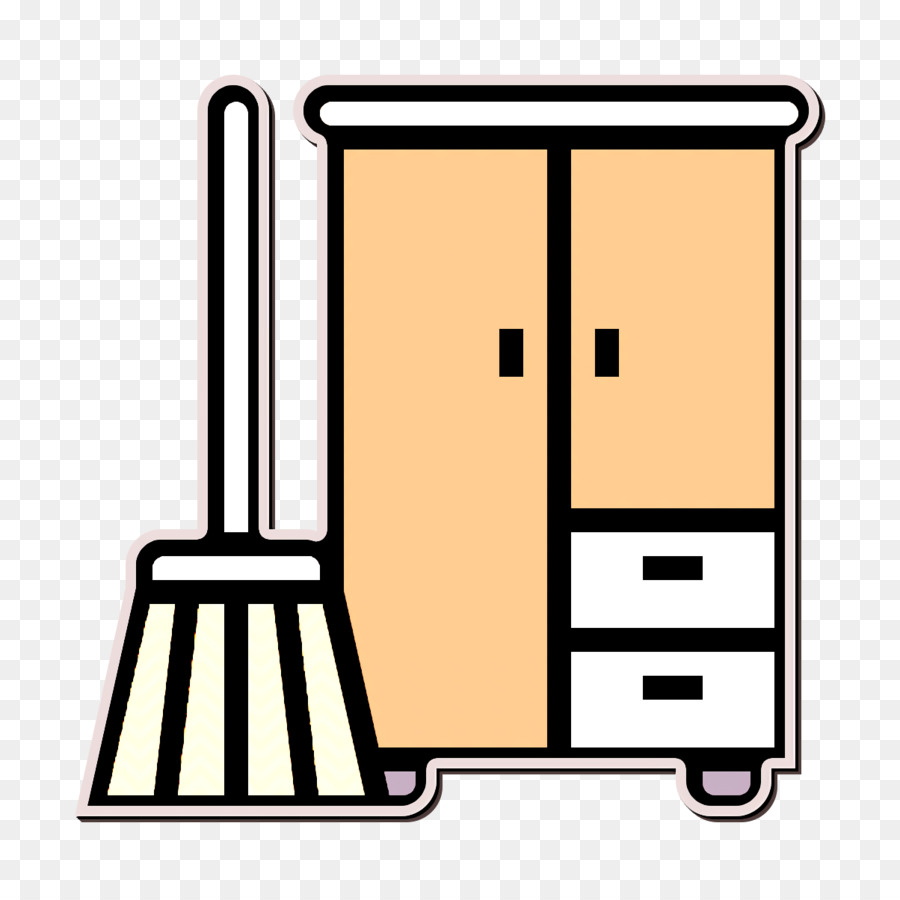 SINAVLARDA BAŞARILI OLMA STRATEJİLERİ- BİR GÜN ÖNCE
En çok keyif aldığınız şeyleri yapmaya çalışın, saatlerce olmamak koşuluyla bilgisayar oyunları bile oynayabilirsiniz.

Bugün sizi sınav düşüncesinden uzaklaştıracak yeni ve heyecan verici şeyler deneyin.

Kendinizi evde televizyon veya bilgisayar karşısına hapsetmeyin. Sosyal hayatın içinde olmaya, arkadaşlarınızla hoşça vakit geçirmeye, gezmeye eğlenmeye vakit ayırın.

Sınavdan bir gün önce stres atmak için fiziksel kuvvet gerektiren şeyler yapmayın. Ertesi gün kendinizi çok yorgun hissedebilirsiniz.

Sınava gireceğiniz salonu mutlaka önceden görün ve salona en kısa yoldan nasıl ulaşabileceğinizi araştırın.

Kendinizi çok gergin hissettiğinizde ılık bir duş alın ve yürüyüşe çıkın.
SINAVLARDA BAŞARILI OLMA STRATEJİLERİ- BİR GÜN ÖNCE
Sınav günü yanınızda bulunduracağınız nüfus cüzdanı ve giriş belgesi hazırlayın. Bunu şimdi yapın, son güne bırakmayın.

Yatağa girdiğinizde karşınıza çıkacak soruları değil de kazanmak istediğiniz üniversiteyi düşünün.

Uyku düzenini değiştirmeyin hangi saatte yatıyorsanız yine o saati seçin, erken yatmayı denemeyin çünkü erken yatsanız dahi bedeninizin biyolojik saatine uymadığınız için uyuyamayacaksınız.

Kesinlikle sınavdan önce sakinleştirici veya uyku getirici bir ilaç kullanmayın.

Doktor tavsiyesi dışında kesinlikle ilaç almayın.
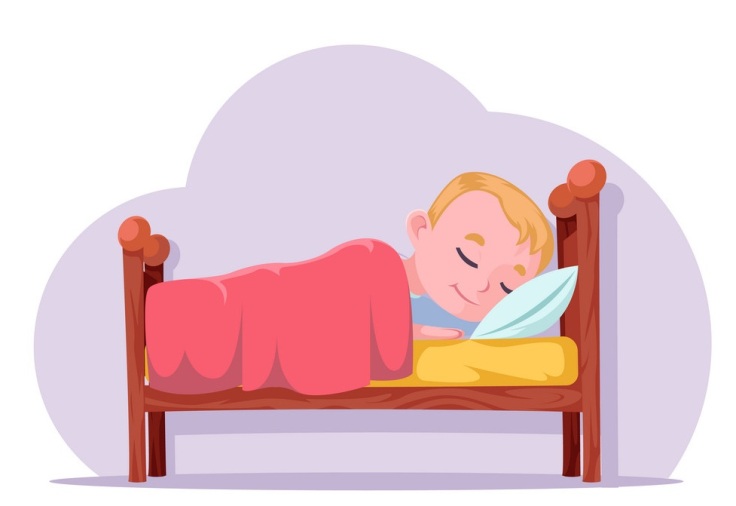 SINAVLARDA BAŞARILI OLMA STRATEJİLERİ- BİR GÜN ÖNCE
Eve konuk ya da akraba kabul etmeyin.

Olumsuz konuşmalardan kaçının.

Sürekli sınav hakkında konuşmaktan kaçının.

Telefonunuzu kapatın.

Güneş altında kalmayın ve yorucu etkinliklerden kaçının.

Kahve, çay, kola gibi içinde uyarıcı maddeler bulunan içeceklerden uzak durun.

Sınava kiminle ve nasıl gidileceğine karar verin.

Sizi dinlendirecek, keyif verecek müzikler dinleyin.

Sınava rahat edebileceğiniz kıyafetlerle gidin. Örneğin, bu eşofman olabilir. Sabah giyeceğiniz kıyafet ve ayakkabıları bir gün önceden hazırlayın.

Evde sabah uyanmak için iki ayrı saat kurun.
SINAVLARDA BAŞARILI OLMA STRATEJİLERİ- SINAV GÜNÜ
Sınavdan önce her şeyi unutmuşsunuz gibi gelebilir moralinizin bozulmasına neden olabilir. Bu geçicidir ve soruları çözmeye başlayınca geçecektir.

Ilık bir duş alın. Kendinizi daha dinç hissetmenizi sağlayacaktır.

Mutlaka hafif bir kahvaltı yapın. Beslenme uzmanları, kahvaltıda peynir, zeytin, yumurta, esmer ekmek, salatalık, domates, ceviz ve meyve önermekteler. Çok fazla yağlı ve karışık besinler tüketilmemeli(Salam, sosis, çikolatalı ve şekerli yiyecekler gibi).İyi yapılmayan kahvaltı konsantrasyon bozukluğuna ve dikkat kaybına yol açabilir. Sınav sırasında susamanıza neden olabilecek besinleri tüketmeyin.
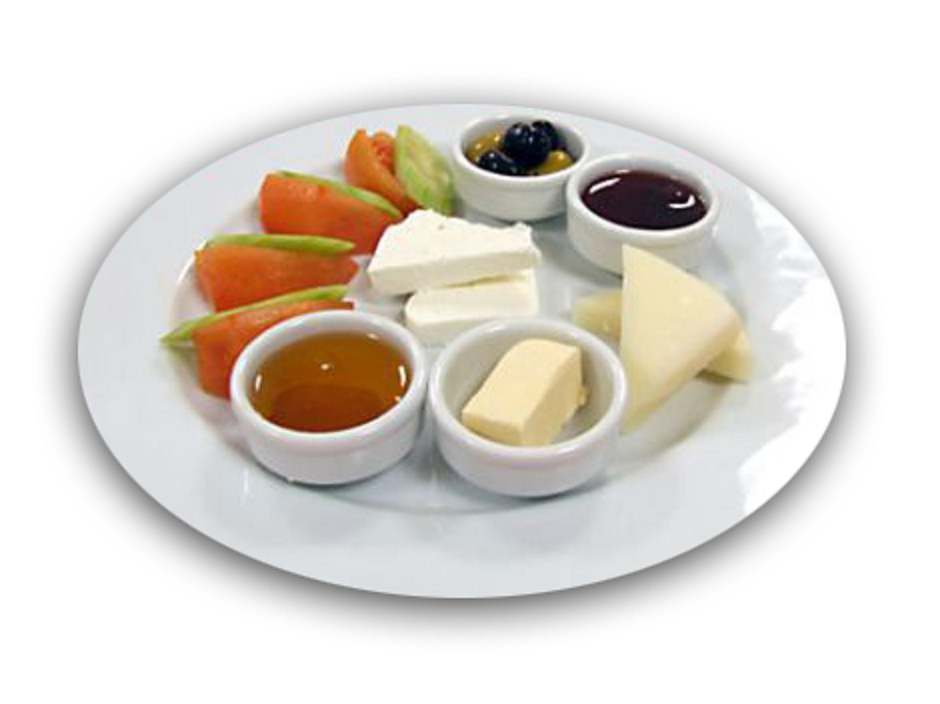 SINAVLARDA BAŞARILI OLMA STRATEJİLERİ- SINAV GÜNÜ
Kafeinli içecekler stres düzeyini arttıracağından, kolalı içecekler, çay, kahve yerine süt, taze sıkılmış portakal suyu, ıhlamur, kuşburnu çayı gibi “C” vitamini yönünden zengin içecekleri tercih edin. Kahvaltıdan sonra mümkünse bir avuç kuru üzüm yiyin. Sınav saatinde zihninizi açacaktır.

Sınav yerinde yarım saat öncesinden evraklarınızla birlikte hazır bulunun. Sınava sizinle gelecek kişinin en sakin kişi olmasına ve sizin sevdiğiniz biri olmasına özen gösterin.

Nüfus cüzdanınızda soğuk damga basılı olmalı, son iki yıl içinde çekilmiş bir fotoğrafınız ve T.C. Kimlik Numarası bulunmalı; eğer pasaportunuzla girecekseniz, pasaportunuzun süresi geçerli olmalıdır. Üzerinde, salon görevlisi tarafından kolaylıkla görülebilecek soğuk damga, son iki yıl içinde çekilmiş bir fotoğraf veya T.C. Kimlik Numarası bulunmayan nüfus cüzdanları ile geçerlilik süresi bitmiş pasaportlar kabul edilmeyecektir.
SINAVLARDA BAŞARILI OLMA STRATEJİLERİ- SINAV GÜNÜ
Sınava giriş belgeniz ve nüfus cüzdanınız veya pasaportunuzu yanınıza almayı unutmayın.

Elbisenizin rahat ve iklim koşullarına uygun olmasına dikkat edin.
Üzerinize rahat kıyafetler giyin, ses çıkaran kolye, bilezik, kemer takmayın, topuklu ayakkabı giyinmeyin, dikkat çekici giyinmeyin. Baş ağrısı oluşturabilecek ve migren tetikleyecek parfüm sürmeyin.

Sınav sabahı sınav taktikleri ve sınav ilgili konuşmalar yerine, hazırlamış olduğunuz sınav programına odaklanın.

Sınava giderken Sınav yerinde giriş belgenizi ve kimliğinizi sallaya sallaya gezmeyin. Yere düşürenler çok oluyor.

Trafik ve belli merkezlerdeki yoğunluğu düşünerek evden erken çıkın.
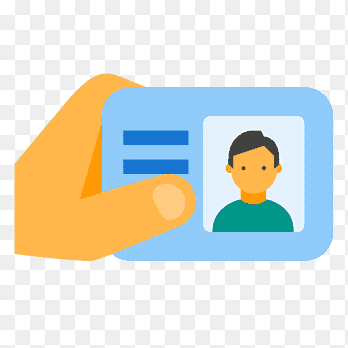 SINAVLARDA BAŞARILI OLMA STRATEJİLERİ- SINAVA BAŞLAMADAN ÖNCE
Eğer boy ve kilo nedeni ile oturduğunuz sıraya sığamama probleminiz varsa bunu sınava gireceğiniz okulun müdürü ile görüşün. Size uygun bir sıra sağlayabilir.

Kitapçıklar dağıtıldığında mutlaka kontrol edin. Kitapçıkta eksik sayfa, baskı hatası ya da okunmayan kısımlar varsa mutlaka salon sorumlusuna bildirin.

Sınavda cevap kâğıdınızın sizin adınıza düzenlenmiş olduğunu ve bilgilerin doğruluğunu kontrol ederek gerekli kodlamaları yapın, özellikle kitapçık türünüzü mutlaka doğru kodlayın.

Sınavdan önce mutlaka tuvalet ihtiyacınızı giderin.

Sınavda gerekli olan eşyalarınızı sıranın üzerine yerleştirin.

Tamamen sınava konsantre olun, sınav dışındaki her şeyi sınavdan sonraya erteleyin.

Sakin ve soğukkanlı olun, kendinize inanın ve güvenin.

Oturduğunuz sıraya alışmaya çalışın.
SINAVLARDA BAŞARILI OLMA STRATEJİLERİ- SINAV ANINDA
Sınav anında sizi rahatsız eden ne varsa sınav gözetmeniyle paylaşın ve durumu düzeltmesini isteyin.

Sınav anında gözetmenden kaynaklanabilecek sorunlar olursa (topuklu ayakkabı, ses çıkaran takılar, tespih, anahtarlık sallama, başınızda durup bekleme gibi rahatsız eden şeyleri) sınav gözetmeniyle paylaşarak önleyebilirsiniz.

Sınava giren kişilerden kaynaklı sorunları ise, sesli okuma, hırıltılı okuma gibi sınav gözetmeniyle paylaşıp gidermesini sağlayınız.

Cevaplarınızı yuvarlağın dışına taşırmadan doğru seçeneği bularak işaretleyin.
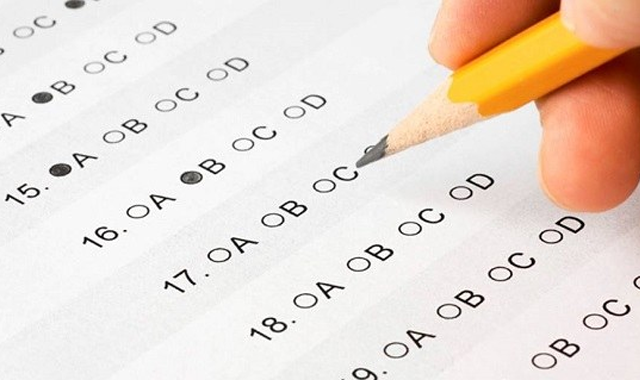 SINAV ANINDA TEST ÇÖZME STRATEJİLERİ
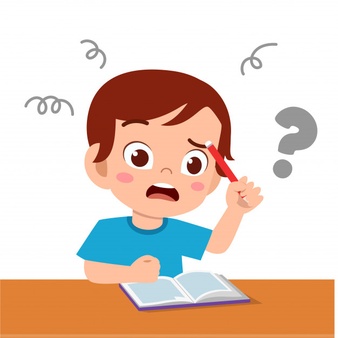 Uygulayacağınız bir sınav stratejisi belirleyin, sınav anında hangi testten başlayacağınıza ve hangi sırayla sınavı sürdüreceğinize önceden karar vermelisiniz. Geçmiş sınav deneyimlerinizi ve başarılarınızı göz önünde bulundurarak bir sınav planı hazırlamalısınız. Bu kendinize olan güveninizin artmasını ve sınav kaygınızın azalmasını sağlayacaktır. Dikkat edilmesi gereken nokta, sınavdan önceki denemelerde uyguladığınız bir plan olmalıdır, hiç denemediğiniz bir planı sınavda uygulamayın.
SINAV ANINDA TEST ÇÖZME STRATEJİLERİ
Kitapçıkların dağıtılmasıyla heyecanınızda bir artış olması, bir an her şeyi unuttuğunuz düşüncesine kapılmanız çok normaldir. Derin birkaç nefes alıp verdikten sonra soruları çözmeye başladığınızda heyecanınızın yatıştığını göreceksiniz.

Sınav başladığı andan itibaren, çevrenizdeki olup bitenlerle irtibatınızı kesip, bütün dikkatinizi sorulara yoğunlaştırmalısınız.

Öncelikle sorunun okunup anlaşılması daha sonra cevabın düşünülmesi gerekir. Kesinlikle soruyu okurken cevabı düşünmeyin. Her iki durumun birbirinden ayrılması gerekmektedir.
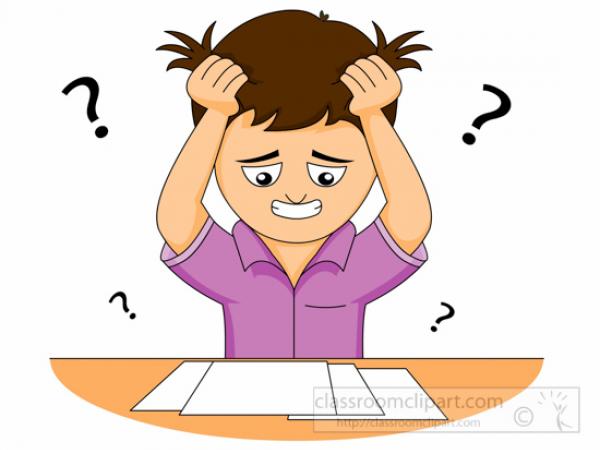 SINAV ANINDA TEST ÇÖZME STRATEJİLERİ
Sınava götürebileceğiniz en önemli şey kendinize olan inancınız ve moralinizdir, bu nedenle sınava en iyi bildiğiniz ve en sevdiğiniz testten başlamalısınız. Çünkü sınav soruları çok zor, zor, normal, kolay, çok kolay gibi zorluk derecelerine sahiptir ve ilk üç sorunuz zor sorular kısmından gelebilir bu durumun moralinizi bozup sınavdan kopmanıza neden olmaması için sınava en iyi bildiğiniz testten başlamalısınız.
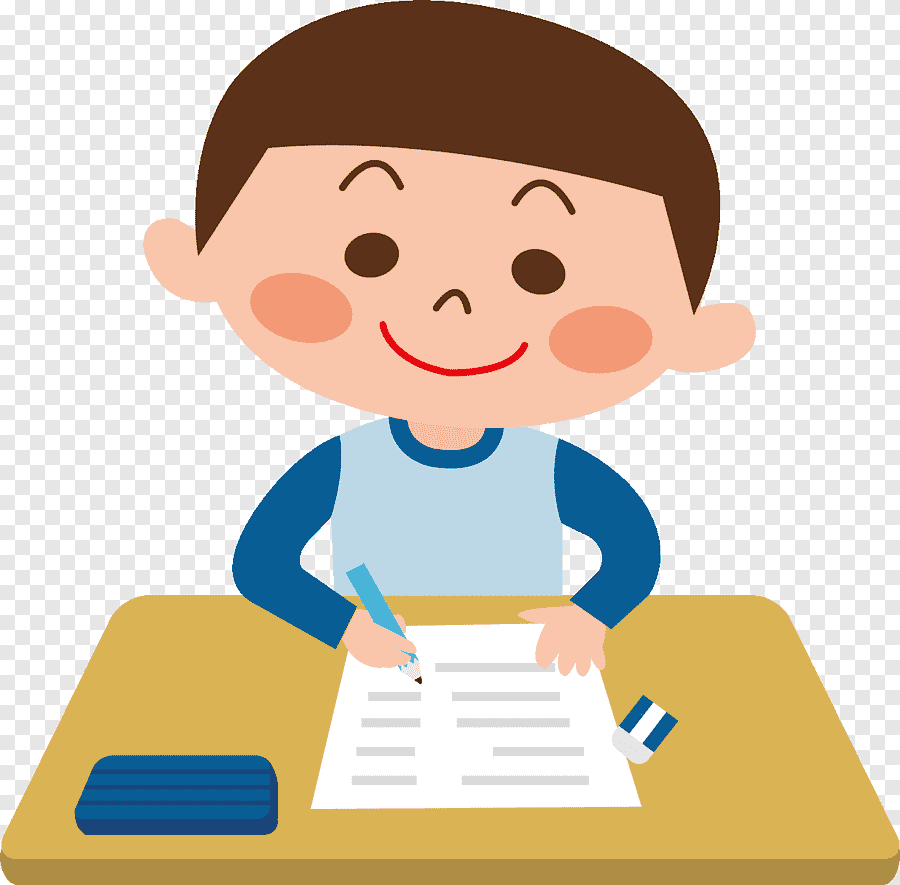 SINAV ANINDA TEST ÇÖZME STRATEJİLERİ
Testteki soruları sırayla çözün, size zor gelen sorularda turlama tekniğini uygulayın.

Test tekniğine dayalı sınavlarda başarısızlığın nedeni genellikle bilgi eksikliğinden değil, sorulara yaklaşım tarzından veya soru sitiline aşina olmamaktan kaynaklanır. Bunun için öğrencilerin test çözme teknikleri konusunda yeterli olması gerekmektir.

Soru kökünü ve soru paragrafını anlamadan şıkları okumaya başlamayın. Önce size verilenleri ve sizden istenenleri iyi belirleyin. Soruda sizden ne isteniyorsa ne eksik, ne fazla, isteneni düşünmelisiniz. Bu sizin cevabı daha kısa sürede ve daha doğru bir şekilde bulmanızı sağlayacaktır.

Her sorunun kendine has bir mantığı vardır. Test çözerken kendi mantığınızla değil sorunun mantığına göre hareket etmelisiniz.
SINAV ANINDA TEST ÇÖZME STRATEJİLERİ
Bazı dersleri fazla sevmeyebilirsiniz ancak bu derslere önyargılı yaklaşmayın, mutlaka çözebileceğiniz sorular olacaktır.

Doğru cevaba daha kısa sürede ulaşmak istiyorsanız yanlış olduğuna inandığınız şıkları hemen eleyin, kalan şıklar üzerine düşünün.

Soruyu çok fazla okuyarak zihninizi karıştırmayın. Bir soru üzerinde ortalama bir, bir buçuk dakikadan fazla durmayın, yapamıyorsanız diğer soruya geçin.

Negatif ifadelere dikkat etmelisiniz. Beynimiz olumsuz ifadeleri olumlu algılama eğilimindedir. ”Yapılmamıştır” sözcüğünü “Yapılmıştır” olarak algılayabilirsiniz. Daha sonra soruya yönelir “olumsuz” olanı aradığımızı beyne 2. bir mesaj olarak göndeririz. Bu nedenle öncelikle soru kökünü dikkatle okumalısınız, olumsuz ifadelerin altı çizilmiş bile olsa tekrar çizmelisiniz.
SINAV ANINDA TEST ÇÖZME STRATEJİLERİ
Soruların ve şıkların tümünü okumalısınız. Özellikle uzun paragraf sorularında satır atlama eğiliminde olabilirsiniz. Fakat aradığınız cevap atladığınız satırda olabilir; bu nedenle tüm soruları ve şıkları tek kelime atlamadan okumanız gerekir.

Paragraf sorularında önce soruyu okuyun, sonra paragrafı okurken sorunun cevabını bulmaya çalışın, bu sizin zaman kazanmanızı sağlar.

Cevaplardaki çeldiriciler kuvvetli olabilir, örneğin “b” seçeneği size yakın gelse bile diğer şıkları da mutlaka okumalısınız. Doğru cevap zannettiğiniz seçenek kuvvetli bir çeldirici olabilir.

Sorularda parantez içinde, altı çizilmiş ve koyu renkte, olumsuz yazılmış ifadelere dikkat edin; unutmayın soruyu doğru anlamak çözümün yarısıdır.
SINAV ANINDA TEST ÇÖZME STRATEJİLERİ
Sayısal sorularda işlemleri mutlaka kaleminizi kullanarak yapın.

Sözel soruları çözerken önemli gördüğünüz yerlerin altını çizebilirsiniz.

Sınavda zaman kullanımını en fazla zora sokan bildiklerimiz ve bilmediklerimiz değil, biraz bildiğimiz ya da tereddüt ettiğimiz sorulardır. Bu nedenle soru ile inatlaşmak "bu soruyu çözmezsem ölürüm" mantığı sınavın sonunda hüsrana uğrama riskini artırır.

Hiçbir bilginizin olmadığı soruları boş bırakma alışkanlığı kazanmalısınız.

Daha önceden işaretlediğiniz fakat tereddüte düşüp ikinci turda bakma ihtiyacı hissettiğiniz sorularda yanlış olduğuna kesin emin olmadıkça, ilk tahminde bulunduğunuz cevabınızı değiştirmeyin.

Özellikle matematik testinde cevap şıklarından sorunun çözümüne gitmek de önemli bir çözüm yoludur.

Yüzde yüz emin olmadığınız sorularda şıkları eleyerek doğru cevaba yaklaşabilirsiniz.
SINAV ANINDA TEST ÇÖZME STRATEJİLERİ
Cevap şıklarını elerken eğer iki şıkka indirgeyebilmişseniz bunlardan birisini seçmenizde hiçbir sakınca yoktur.

Ancak ikiden fazla şık cevap olabilecek nitelikteyse bu soruyu cevaplamamanız, en azından sınavın sonlarına doğru tekrar soruya dönmek üzere (2. TUR) boş bırakmanız daha uygun olacaktır.

Eğer ikinci turda da yine aynı soru üzerinde çok çelişkide kalıyorsanız soruyu boş bırakmanız daha iyidir. Çünkü her yanlış cevap hem kendini hem de doğru cevaplarınızı götürmektedir.

Bir doğru sizi en az kişinin üstüne çıkarabilir ve her yanlış sizi kişinin altına düşürebilir.

Bu soru zor yapamam ya da zaman kazanmak için soruyu ve de cevapları tam okumadan cevap şıklarına koşmak sizi yanlış şıklara götürür.
SINAV ANINDA TEST ÇÖZME STRATEJİLERİ
Bir alanın testlerinin hepsine bakmadan diğer alana geçmeyin. Testler arası geçişleri soruların bitiminde yapın.

Cevaplarını bulduğunuz soruların cevap formuna işaretlemesini hemen yapın. Ama dikkat edilmesi gereken çok önemli noktada soru hangi alandaysa ve hangi numaraysa cevap kağıdında o alanı ve o numaranın işaretlenmesidir.

Yorulduğunuzu ya da tıkandığınızı hissettiğinizde belirli aralıklarla gözlerinizi1-2 dakika dinlendirerek nefes egzersizleri yapmanız sizi sınava daha çok konsantre edecektir.

Dikkatiniz çok dağılmışsa elinizi şakaklarınıza koyup alnınıza masaj yapın, su için veya 10 saniye  gözlerinizi kapatarak dinlenin.
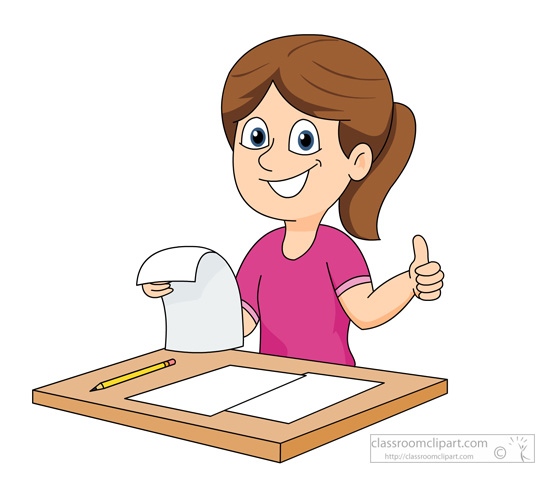 SINAV ANINDA TEST ÇÖZME STRATEJİLERİ
Soruların zorluk derecelerine baktığımızda; 
     Çok kolay % 10
     Kolay % 20
     Normal % 40
     Zor % 20
     Çok zor % 10 olduğunu görmekteyiz. Dolayısıyla bazı soruları hemen cevaplandırırken, bazılarında zorlanabilirsiniz. Aynı bölümde bulunan her sorunun puan değeri aynı olduğundan soruların cevaplarını hatırlamadığınız zaman telaşlanmayın, bütün soruları doğru yanıtlamak beklentisi içinde olmayınız.
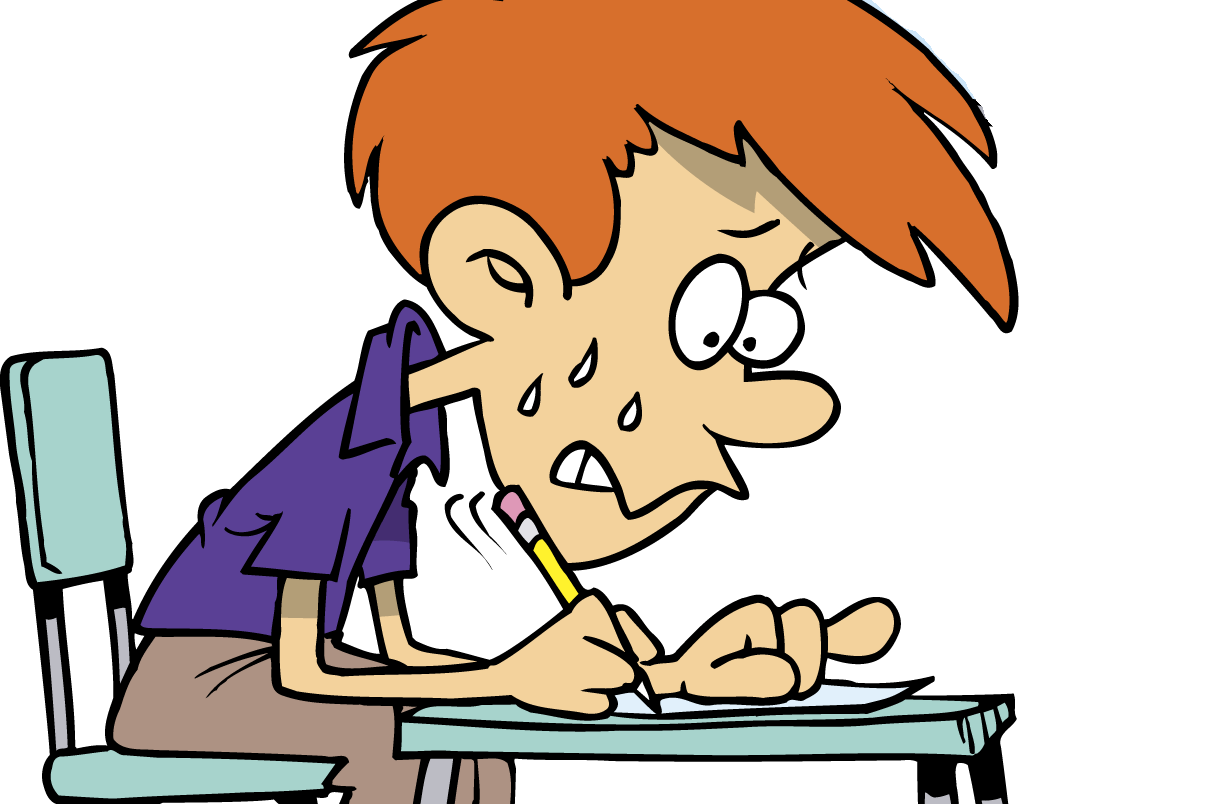 SINAV ANINDA TEST ÇÖZME STRATEJİLERİ
Soruların cevaplarını, cevap anahtarına işaretlerken doğru seçeneği işaretleyip işaretlemediğinize dikkat edin, işaretleme esnasında kaydırma ve yanlış işaretleme ihtimaline karşı her on soruda bir cevaplarınızı kontrol edin. Size verilen süreyi sonuna kadar kullanın, eğer vaktiniz kalırsa, tüm cevaplarınızı tekrar kontrol edin. Çift işaretlenmiş veya iyi silinmemiş cevaplar optik okuyucular tarafından yanlış cevap olarak değerlendirileceğinden, her soru için tek bir cevabın işaretlendiğinden emin olmak için cevapları kontrol ederken bu noktaya da dikkat etmelisiniz.
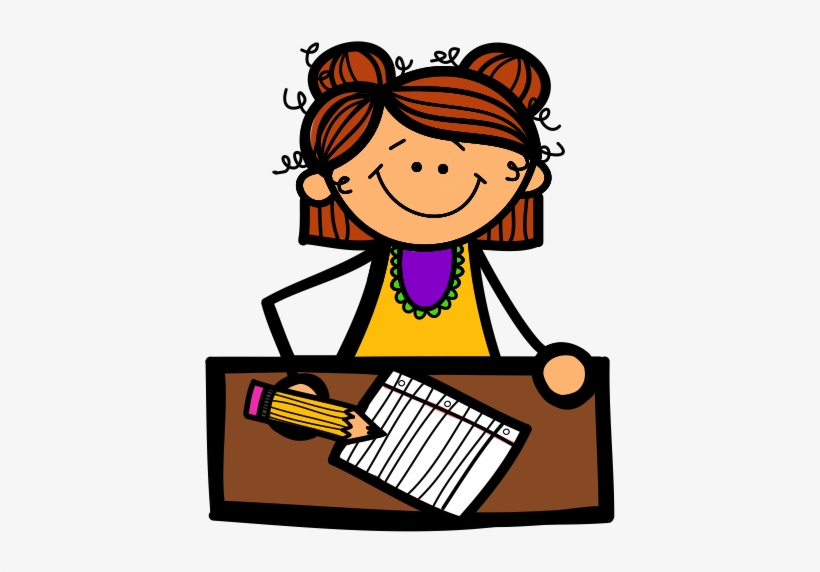 SINAV ANINDA TEST ÇÖZME STRATEJİLERİ
Cevap kağıdının zedelenmemesine, yırtılmamasına, delinmemesine dikkat etmelisiniz.

Sınavda kesinlikle kimseye kopya vermeyin ve kimseden kopya almayın.

Zamanı son anına kadar kullanın.

Sınav evraklarınızı ( Sınav kitapçığı, cevap kağıdı) eksiksiz teslim edin.
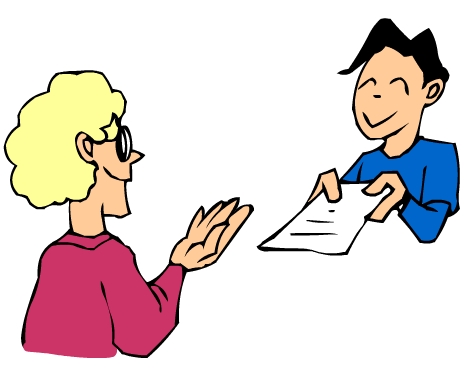 SINAVLARDA BAŞARILI OLMA STRATEJİLERİ
Sınava hazırlık sadece ders çalışmak değildir. Kendinizi iyi hissetmeniz çalışmalarınıza güvenmeniz ve başarabileceğinize inanmanız da son derece önemlidir.

Elbette, kendinizi en iyi yine siz tanırsınız. Bu süreçte önerilere kulak tıkamadan, önümüzdeki günleri ‘bahane’ üretmeden; hedefinize ulaştıracak bir çalışma temponuzun olması da son derece önemlidir.

Unutulmaması gereken bir diğer şey başarının bir sonuç değil bir süreç olduğudur ve bu sürecin son zamanlarını iyi değerlendirirsek başarıda kaçınılmaz olur.

Ya kazandım ya kazanamadım gibi hayatı ikiye bölmek (siyah ve beyaz gibi) doğru değildir, hayatta griler de vardır.

Önemli olan bir şey de, başarana kadar devam etme kararlılığı…